Lecture 23: AB Testing
Outline
Causal Effects

Experiments and AB-testing

t-tests, binomial z-test, fisher exact test, oh my! 

Adaptive Experimental Design
2
Association vs. Causation
3
Association vs. Causation (cont.)
But what can we say about a causal association?  That is, can we manipulate X in order to influence Y?

Not necessarily.  Why not? 
	There is potential for confounding factors to be the driving force for 	the observed association.
4
Controlling for confounding
How can we fix this issue of confounding variables? 

There are 2 main approaches: 
Model all possible confounders by including them into the model (multiple regression, for example).  
An experiment can be performed where the scientist manipulates the levels of the predictor (now called the treatment) to see how this leads to changes in values of the response.
    
What are the advantages and disadvantages of each approach?
5
Controlling for confounding: advantages/disadvantages
1. Modeling the confounders
Advantages: cheap
Disadvantages: not all confounders may be measured.

2. Performing an experiment
Advantages: confounders will be balanced, on average, across treatment groups
Disadvantages: expensive, can be an artificial environment
6
Experiments and AB-testing
7
Completely Randomized Design
There are many ways to design an experiment, depending on the number of treatment types, number of treatment groups, how the treatment effect may vary across subgroups, etc... 
	    
The simplest type of experiment is called a Completely Randomized Design (CRD).  If two treatments, call them treatment A and treatment B, are to be compared across n subjects, then n/2 subject are randomly assigned to each group. 
If n = 100, this is equivalent to putting all 100 names in a hat, and pulling 50 names out and assigning them to treatment A.
8
Experiments and AB-testing
In the world of Data Science, performing experiments to determine causation, like the completely randomized design, is called AB-testing.
	
AB-testing is often used in the tech industry to determine which form of website design (the treatment) leads to more ad clicks, purchases, etc... (the response).  Or to determine the effect of a new app rollout (treatment) on revenue or usage (the response).
9
Assigning subject to treatments
In order to balance confounders, the subjects must be properly randomly assigned to the treatment groups, and sufficient enough sample sizes need to be used.

For a CRD with 2 treatment arms, how can this randomization be performed via a computer? 

You can just sample n/2 numbers from the values 1, 2, ..., n without replacement and assign those individuals (in a list) to treatment group A, and the rest to treatments group B.  This is equivalent to sorting the list of numbers, with the first half going to treatment A and the rest going to treatment B.

This is just like a 50-50 test-train split!
10
t-tests, binomial z-test, fisher exact test, oh my!
11
Analyzing the results
Just like in statistical/machine learning, the analysis of results for any experiment depends on the form of the response variable (categorical vs. quantitative), but also depends on the design of the experiment.
			    
For AB-testing (classically called a 2-arm CRD), this ends up just being a 2-group comparison procedure, and depends on the form of the response variable (aka, if Y is binary, categorical, or quantitative).
12
Analyzing the results (cont.)
For those of you who have taken Stat 100/101/102/104/111/139:
If the response is quantitative, what is the classical approach to determining if the means are different in 2 independent groups? 
a 2-sample t-test for means

If the proportions of successes are different in 2 independent groups? 
a 2-sample z-test for proportions
13
2-sample t-test
14
2-sample z-test for proportions
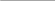 15
Normal approximation to the binomial
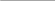 The use of the standard normal here is based on the fact that the binomial distribution can be approximated by a normal, which is reliable when np ≥ 10 and n(1 − p) ≥ 10. 

What is a Binomial distribution?  Why can it be approximated well with a Normal distribution?
16
Summary of analyses for CRD Experiments
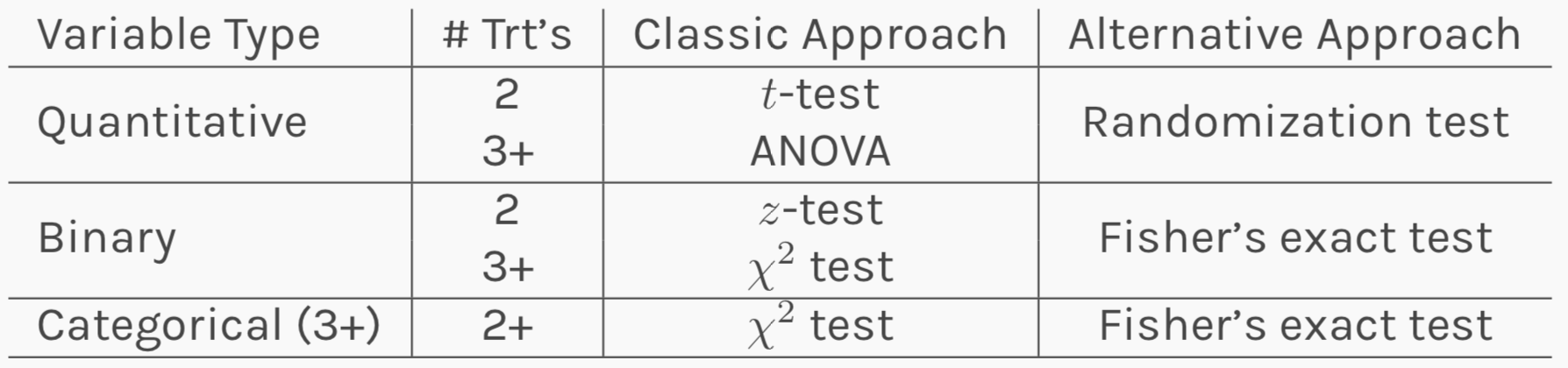 The classical approaches are typically parametric, based on some underlying distributional assumptions of the individual data, and work well for large n (or if those assumptions are actually true). The alternative approaches are nonparameteric in that there is no assumptions of an underlying distribution, but they have slightly less power if assumptions are true and may take more time & care to calculate.
17
Analyses for CRD Experiments in Python
18
ANOVA procedure
The classic approach to compare 3+ means is through the Analysis of Variance procedure (aka, ANOVA). 
The ANOVA procedure’s F-test is based on the decomposition of sums of squares in the response variable (which we have indirectly used before when calculating R2). 
SST = SSM + SSE 

In this multi-group problem, it boils down to comparing how far the group means are from the overall grand mean (SSM) in comparison to how spread out the observations are from their respective group means (SSE). 
A picture is worth a thousand words...
19
Boxplot to illustrate ANOVA
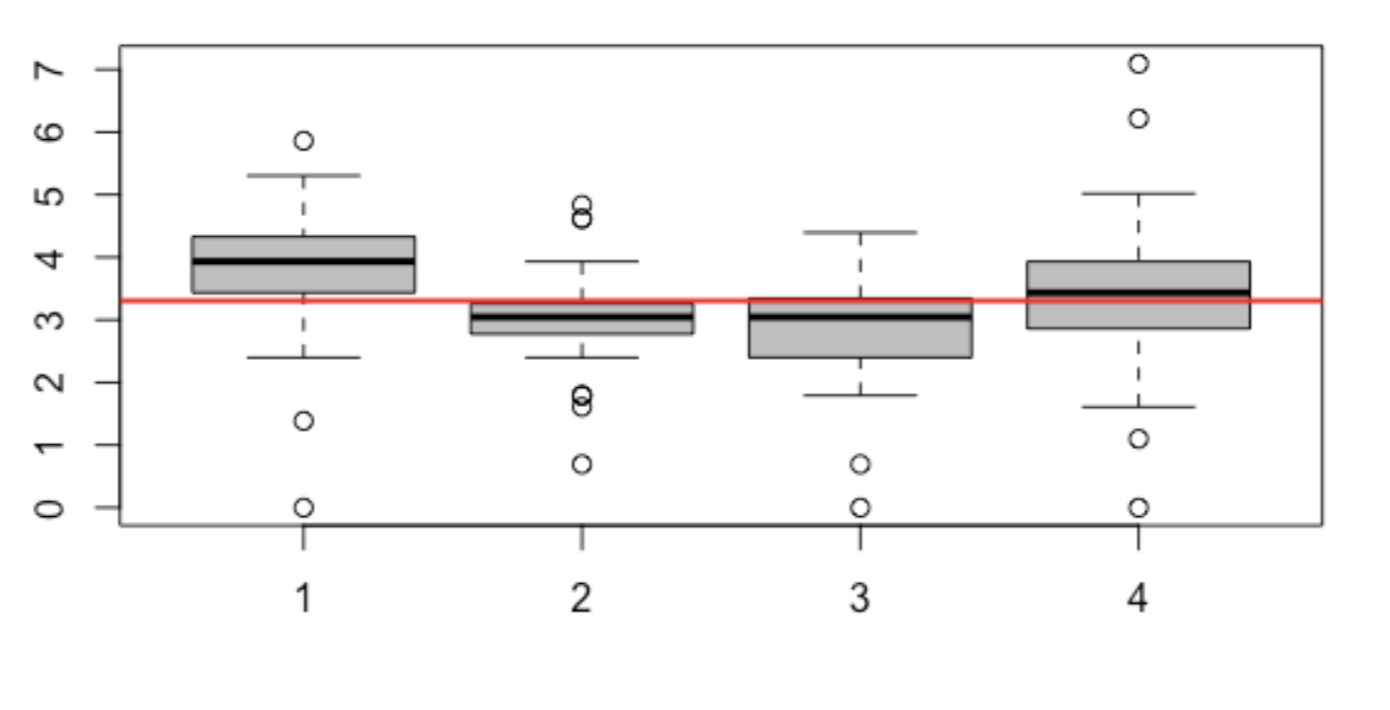 20
ANOVA F-test
21
Comparing categorical variables
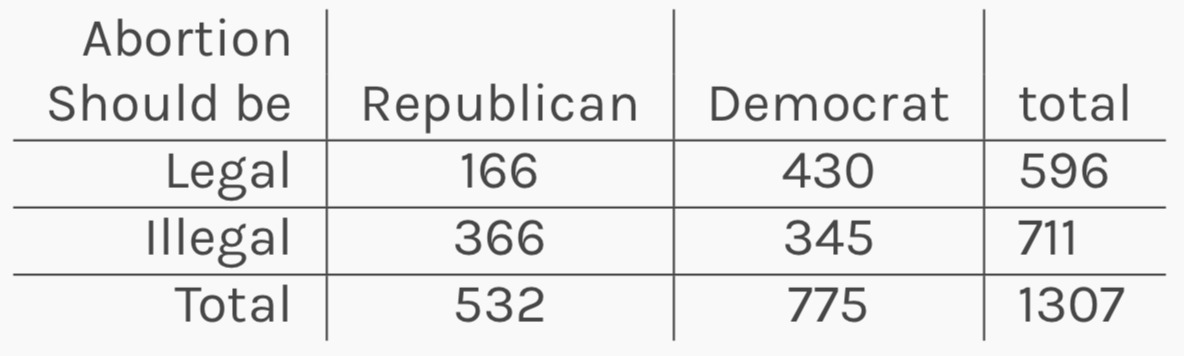 22
χ2 test for independence
23
Randomization test
A randomization test is the non-parametric approach to analyzing quantitative data in an experiment. It is an example of a resampling approach (the bootstrap is another resampling approach).
 
The basic assumption of the randomization test is that if the treatments are truly the same, then the measured response variable, Yi, for subject i would not change if that subject was instead randomly assigned to a different treatment. This is sometimes called exchangeability.
24
Randomization test (cont.)
So to analyze the results, we re-randomize the individuals to treatment through simulation (keeping the sample sizes the same). We then re-calculate the statistic of interest (difference in 2 sample means or sums of squares between 3+ groups) many-many times and build a histogram of the results. This histogram is then used as the reference distribution to determine how extreme our actual observed result is. 
This approach is also called a permutation test, since we are re-permuting each of the subjects into the treatment groups (and then assume this has no bearing on the response).
25
Fisher’s exact test
R.A. Fisher also came up with what is known as Fisher’s exact test. 
This analysis approach is useful for a contingency table, and does not need to rely on large sample size. 
It fixes the row and column totals, and then determines all the ways in which the inner cells can be calculated given those row and column totals. 
The probability of any of these filled out tables, given the row and column totals is fixed, is then based on a _______________________. 
Then the possible filled out tables that are less likely to occur than what was actually observed contribute to the p-value (by adding up their probabilities).
hypergeometric distribution
26
Fisher’s exact test
Then a similar calculation is done for all possible values of X1, and these probabilities are summed up for those cases of X1 that are not more likely to occur.
27
The app update roll-out problem
28
χ2 test for goodness-of-fit
29
An infamous AB Test: 41 Shades of Blue
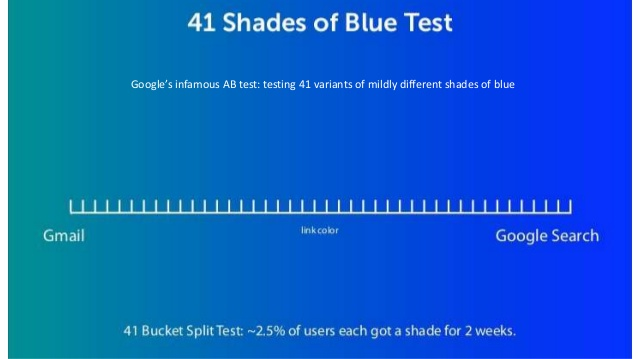 How should the study proceed?  How should the data be analyzed?
30
Adaptive Experimental Design
31
Beyond CRD designs
The approaches we have seen to experiments all rely on the completely randomized design (CRD) approach. There are many extensions to the CRD approach depending on the setting. For example: 
If there are more than two types of treatments (for example: (i) font type and (ii) old vs. new layout), then a factorial approach can be used to test both types of treatments at the same time. 
If the treatment effect is expected to be different across different subgroups (for example possibly different for men vs. women), then a stratified/cluster randomized design should be used.
32
Beyond CRD designs (cont.)
These different experimental designs will need to have adjusted analysis approaches to analyze them appropriately. 

Examples: 
factorial design: a multi-way ANOVA when the response variable is quantitative.
stratified analysis: the Mantel-Haenszel test for cluster randomized design with a categorical response variable.
33
Beyond CRD designs (cont.)
But all of these procedures rely on the fact that there is a fixed sample size for the experiment. This has a glaring limitation: you have to wait to analyze until n is recruited/reached. 

If you peak at the results before n is reached, then this is a form of multiple comparisons and thus overall Type I error rate is inflated.
34
Bandit Designs
A sequential or adaptive procedure can be used if you would like to intermittently check the results as subjects are recruited (or want to look at the results after each and every new subject is enrolled). 

One example of a sequential test/procedure is a bandit-armed design. In this design, after a burn-in period based on a CRD, then the treatment that is performing better is chosen more often to be administered to the subjects.
35
Bandit Design Example
For example, in the play the winner approach for a binary outcome, if treatment A is successful for a subject, then you continue to administer this treatment to the next subject until it fails, and then you skip to treatment B, and vice versa. 

The advantage to this approach is that if one treatment is truly better, then the number of subjects exposed to the worse treatment is lessened. 

What is a major disadvantage?
36
Bayesian Bandit Designs
Our friend Bayes’ theorem comes into play again if we would like to have a bandit design for a quantitative outcome. 

The randomization to treatment for each subject is based on a biased coin, where the probability of being assigned to treatment A is based on the poster probability that treatment A is a better treatment.
37
Bayesian Bandit Designs (cont.)
38
ECMO Trial: Bayesian Bandit Trial Example
In the 80’s a bandit-armed design (Bartlett, et al.) was used to determine whether or not Extracorporeal Membrane Oxygenation (ECMO) would improve survival (compared to ‘standard of care’) of neonatal patients (premature babies) experiencing respiratory failure.

In the end, only 11 patients were enrolled before “statistical significance” was achieved.   

What is an issue with these results?
39
ECMO Trial
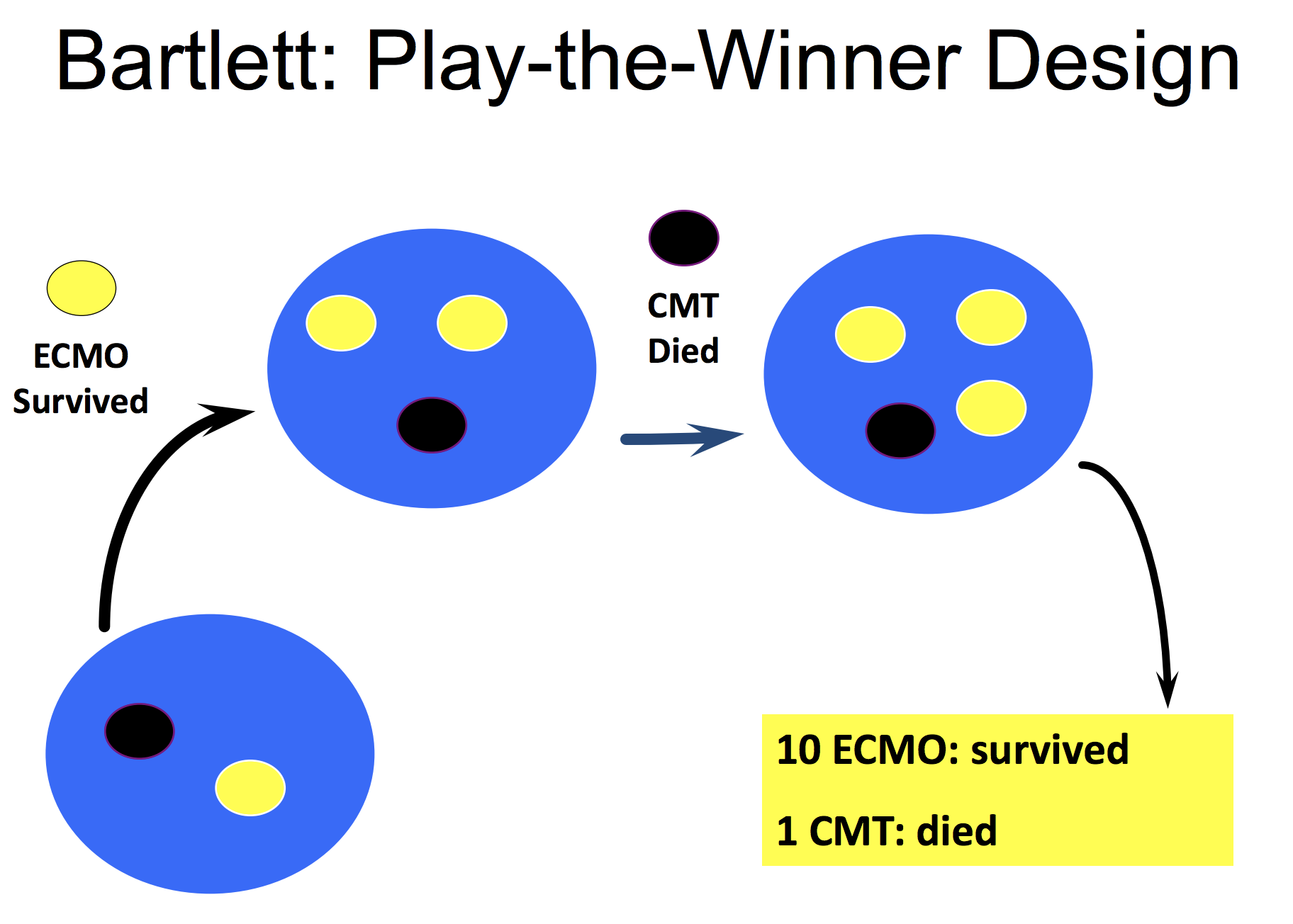 40
Analysis of Bayesian
So when should you stop an adaptively designed trial?

You could continue the trial until a p-value of less than 0.05 is achieved (or until a large sample size is taken without coming to a statistically significant result)?

What is an issue with this “stopping criterion”?

If our p-value is determined from a classical method, then this is an example of multiple comparisons: you have looked at the data at many points along the timeline, so a significant result is more likely to occur than 0.05 if there is not a true difference in the treatments. 

We need to adjust how the ‘statistical significance’ is determined!
41